Get Ready for Writing
Three Types of Writing
Expository- when you explain or inform (example: explain how animals adapt to their environment)
Opinion- when you tell how you feel or what you think about a topic (example: give your opinion on whether students should wear uniforms to school)
Narrative- when you tell a story (example: write a story about a time you won something)
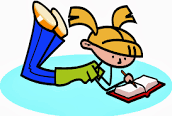 Planning for Expository Writing
IRC Outline – helps us plan our writing

Introduction (I) – paragraph 1
Reason 1 (R1) – paragraph 2
Reason 2 (R2)- paragraph 3
Reason 3 (R3)- paragraph 4
Conclusion (C)- paragraph 5
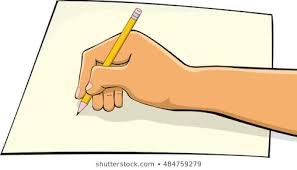 Introduction Paragraph (I)
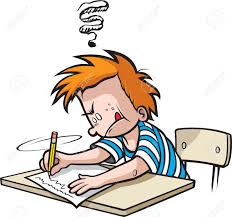 Hook (sentence that grabs the reader’s attention)
Three reasons (R1, R2, R3)
Closing sentence

Types of Hooks 
Question (ex: Did you know that pandas live in China?)
Restate the prompt (ex: Pandas are interesting animals to learn about)
Onomatopoeia (ex: “Chomp, chomp” that’s the sound of a panda eating bamboo leaves. 
Startling statistic (ex: In 2014 there were only 1,864 pandas living in the world)
Riddle (ex: What furry animal is black and white and lives in China?
Middle Paragraphs (R1, R2, R3)
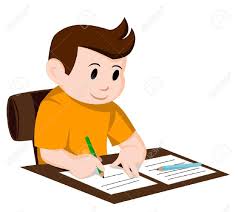 At least 8 to 10 sentences
topic sentence
at least 3 sentences about detail A
at least 3 sentences about detail B
wrap up sentence

Sentences about detail A and B are the most important sentences in your essay. Should be long and explain, tell how, and/or teach the reader
Wrap up sentence- topic sentence in reverse, restates the topic sentence with new words at the end of the paragraph
Conclusion Paragraph (C)
Restate the three reasons (R1, R2, R3)- name the three reasons from the introduction but restate in a different way
Thought/feeling sentence- what are your thoughts about the topic and/or how does it make you feel
Ending sentence- sum it all up; leave the reader with something to think about
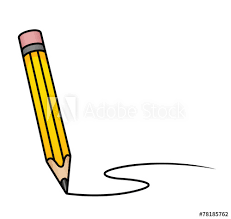